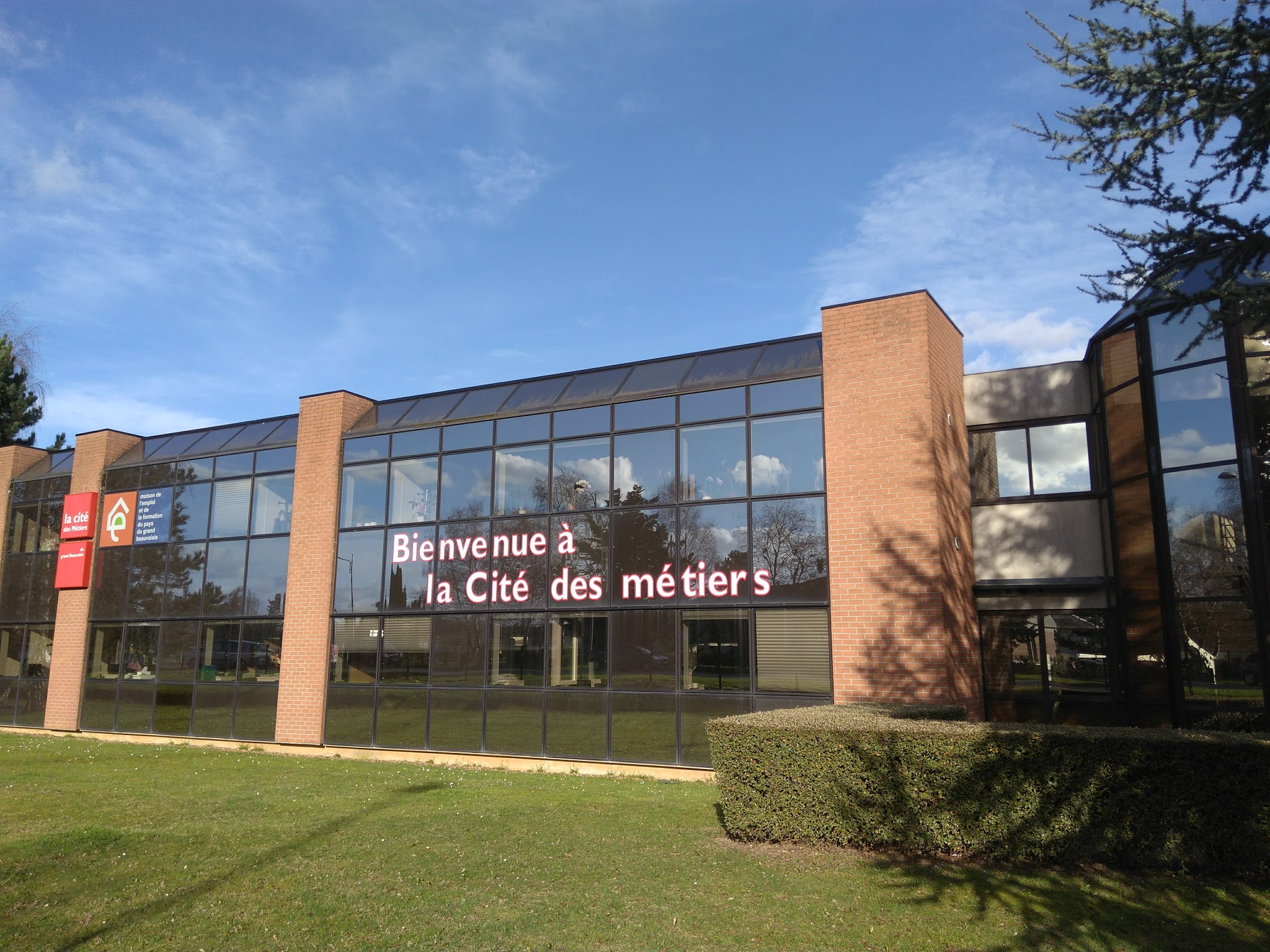 Cité des métiers du Pays du Grand Beauvaisis
Situation géographique
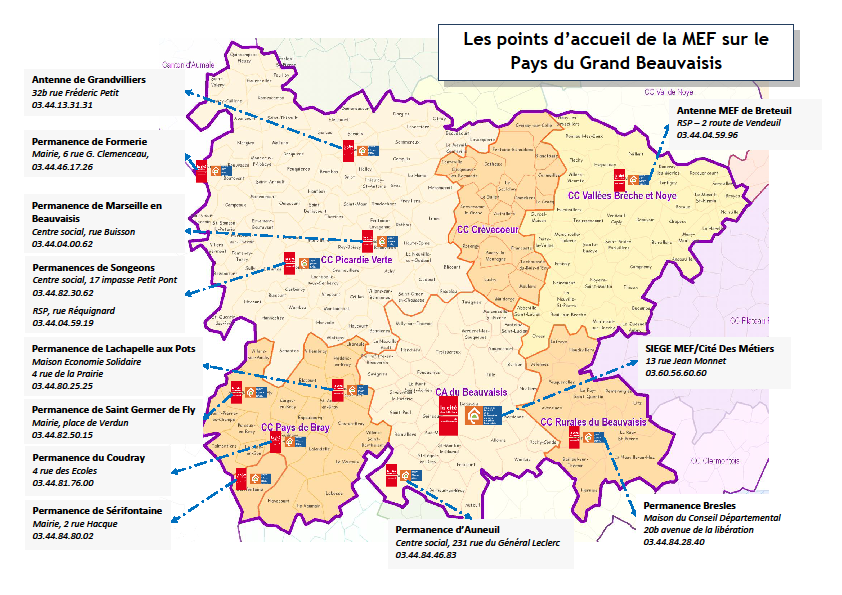 Spécificités de la Cité des Métiers
 du Grand Beauvaisis
Fusion de la Picardie avec le Nord-Pas-de-Calais pour constituer les Hauts-de-France
Spécificités territoriales: 25% de chômage des jeunes en 2016 
Secteurs d’emploi: Primaire (Agriculture) - Secondaire (Construction et Industrie)- Tertiaire (Commerce, Logistique et Services)
98,5% de petites entreprises et 26% emplois salariés dans l’Industrie
Fusion de 3 services: Maison de l’Emploi et de la Formation, Mission Locale et Cité des Métiers.
[Speaker Notes: Les Hauts-de-France est une région administrative du Nord de la France créé par la réforme territoriale de 2014.
Taux de chômage plus élevé que la moyenne nationale.
Région encore fortement industrielle (pharmacie, fabrication de machines et équipements, de matériels de transport, agroalimentaire) mais déjà très tertiaire (administration publique, santé, social, commerce).]
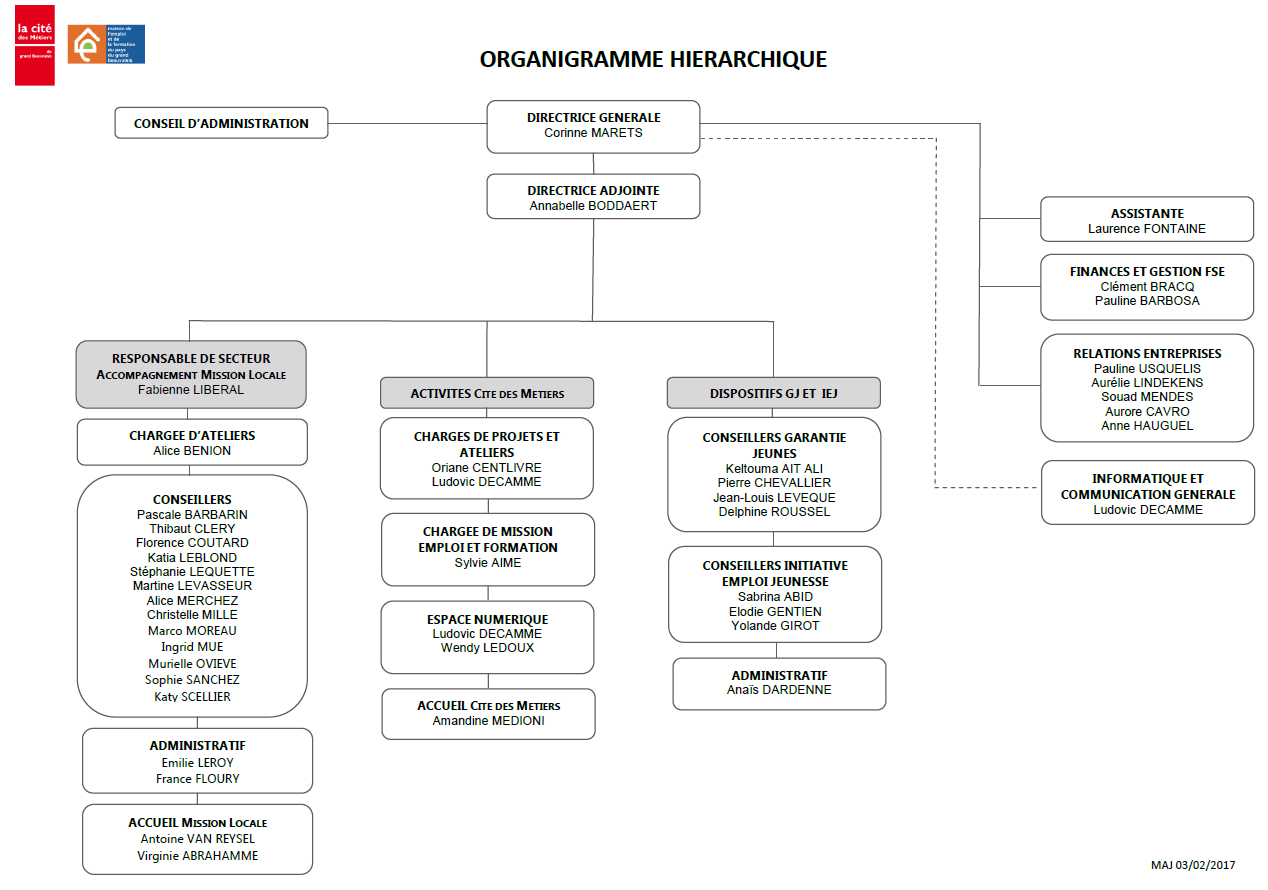 Organigramme
[Speaker Notes: La Cité des Métiers a été intégrée à la Maison de l’Emploi et de la Formation du Grand Beauvaisis en 2011. Les 3 services fusionnés (MEF, Mloc et CdM) emploient 43 personnes dont 6 personnes sont engagées directement par la CdM.]
Activités
Accueil immédiat et orientation au regard de la demande
Événements et Forums: La Journée du recrutement, Semaine pour l’Emploi des Personnes Handicapées, Forum Services à la personne
Infos Métiers: A la découverte des métiers qui recrutent, Commerce et Logistique
Ateliers Orientation, Formation, Emploi, Mobilité, Initiation informatique
Emission “Le RDV de l’emploi” sur Radio Mercure un jeudi par mois.
[Speaker Notes: 7361 personnes accueillies en 2015.]
Evénements
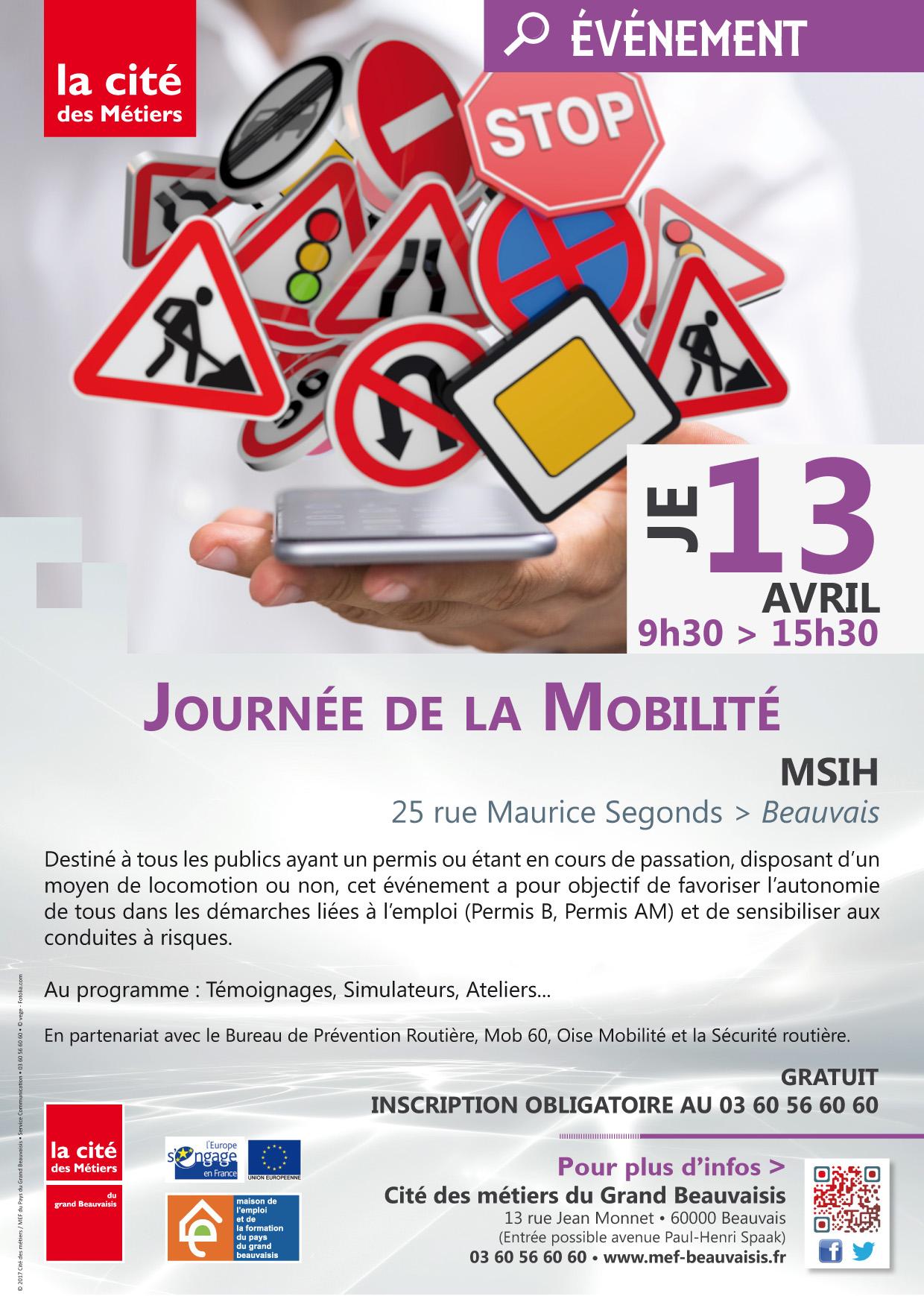 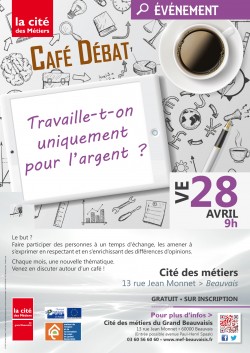 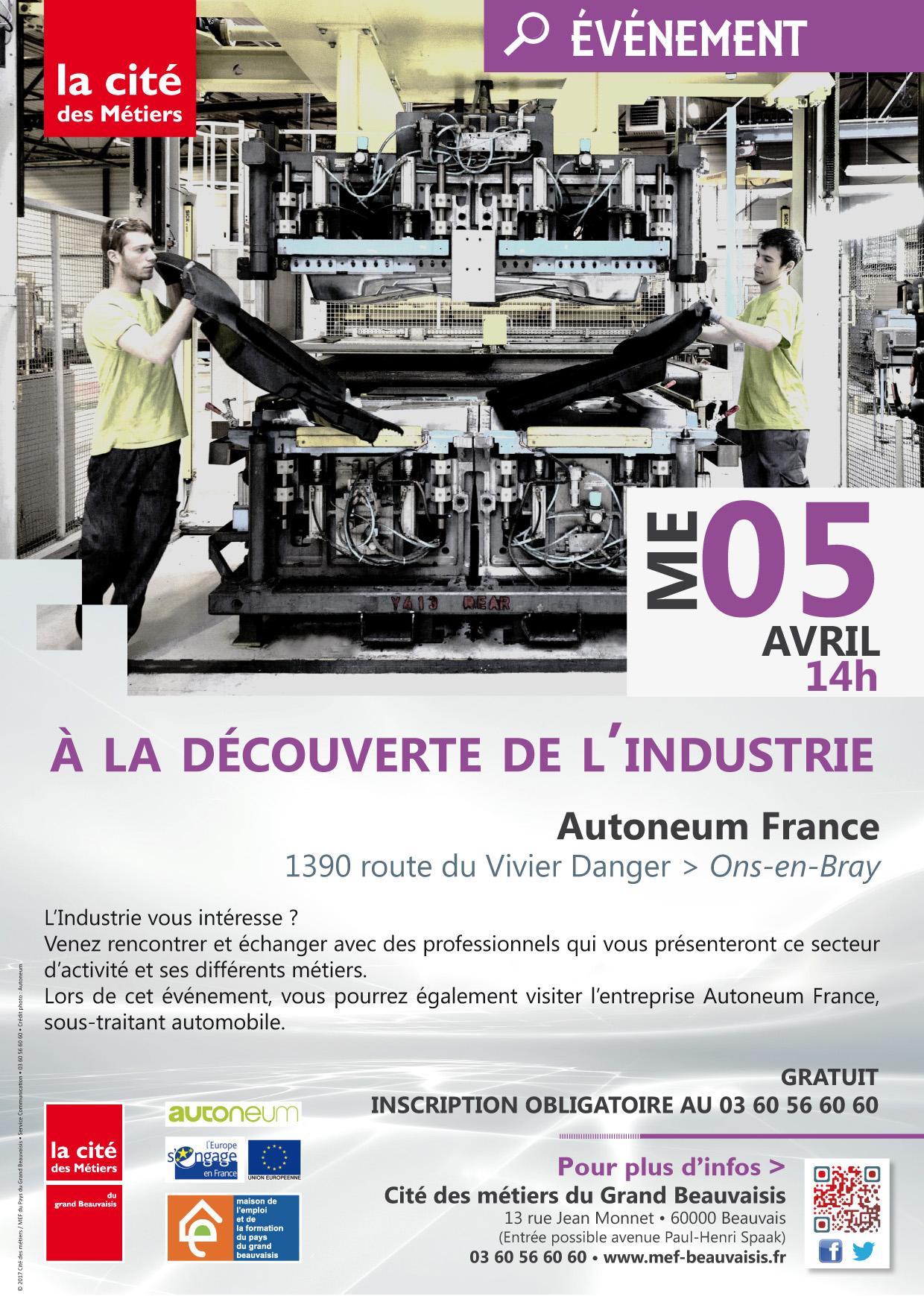 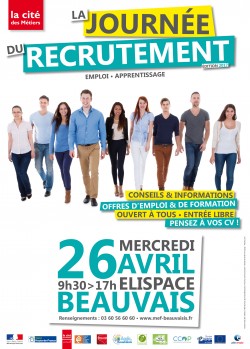 Forum
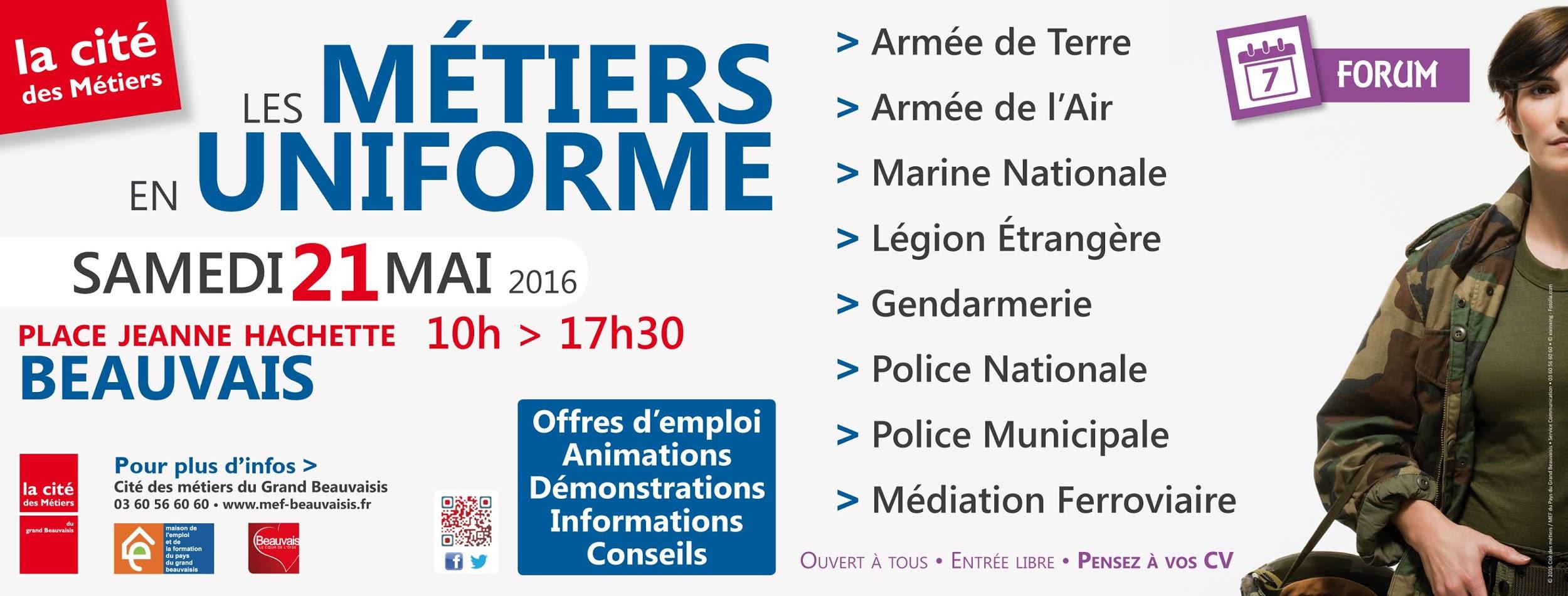 Espace Public Numérique
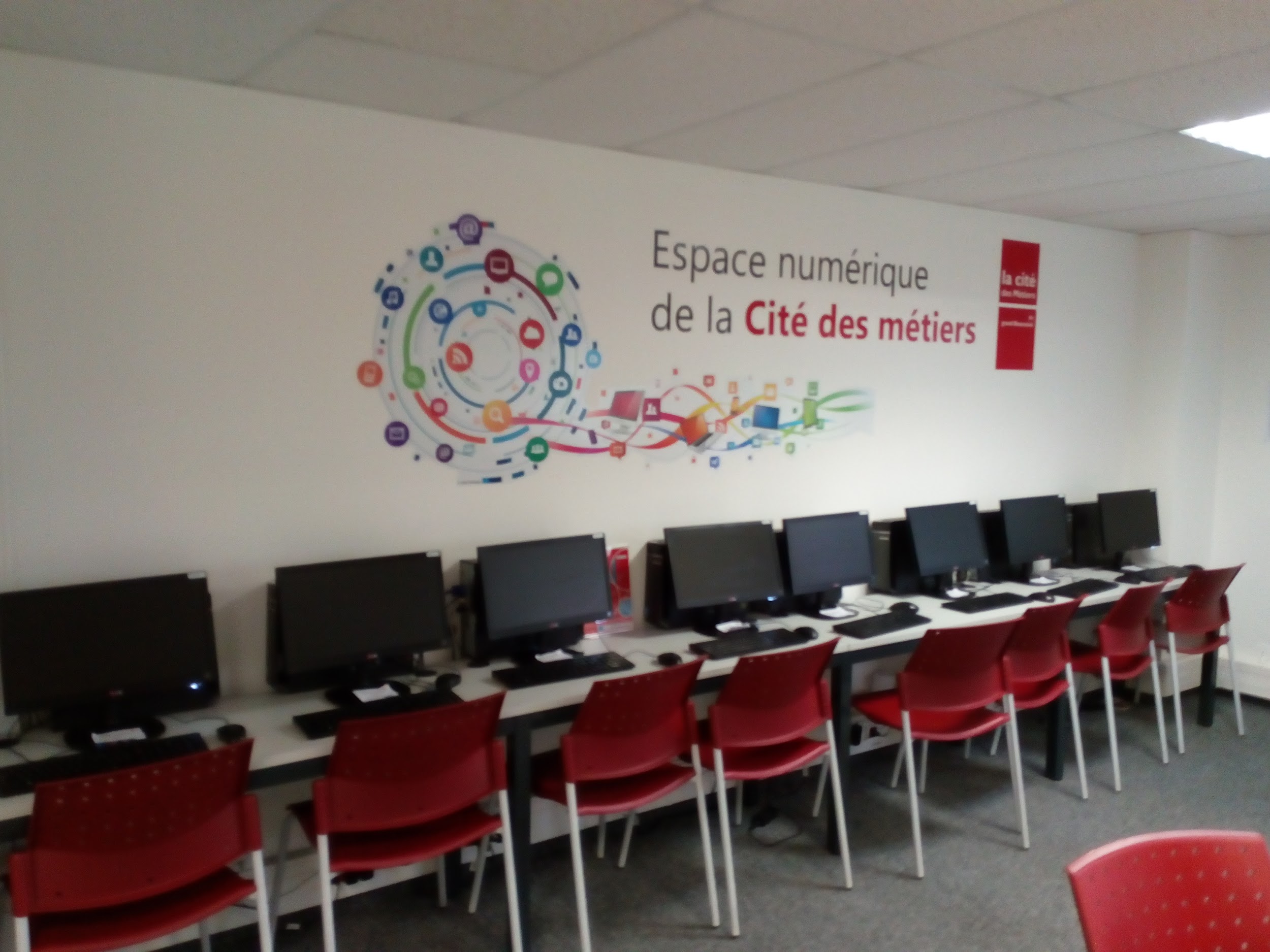 15 ordinateurs en libre accès avec l’encadrement d’un animateur
Ateliers d’initiation informatique
Questionnaires d’intérêts personnels
Clubs Jeunes et 45+
Plus value
Les Clubs “Cité des Métiers”
Moments de rencontre privilégiés et réguliers entre personnes dans la même situation
Temps de partage, de mutualisation d’outils et d’expériences en présence d’un animateur
Développer la confiance en soi en valorisant les ressources et le savoir-faire de chacun.
[Speaker Notes: Chaque club correspond à un public spécifique (ex: moins de 25 ans en recherche de stage, + 45 ans en recherche d’emploi).
Prolongation de la réflexion initiée en groupe ou dans les ateliers CdM.
Coopération: chaque participant aide l’autre à progresser et à trouver des pistes de solution aux difficultés rencontrées.]
Plus value
Alternance entre le collectif et l’individuel
Ateliers collectifs: informer sur le marché du travail et les dispositifs d’aide à la formation (ex: atelier 45+)
Entretiens individuels dans le cadre du Conseil en Evolution Professionnelle: ne pas se retrouver seuls face à ses démarches
Inversement: la conseillère en CEP peut orienter vers des ateliers de la CdM pour consolider le travail de construction de projet entamé individuellement.
[Speaker Notes: L’ANPE a dématérialisé l’accompagnement et la majorité des démarches de recherche d’emploi s’effectuent en ligne sans aucune relation directe. Délais d’attente de ¾ mois pour obtenir un RDV avec un conseiller.
Idée du CEP: personne n’ait pas plus de 2 portes à pousser pour mettre en oeuvre son projet. Le parcours est itératif, à la demande de la personne et au rythme de la personne. 
Après un accueil individuel, le CEP peut dans la phase de conseil personnalisé orienter vers d’autres services de la CDM.]
Mixité expérientielle des publics
Mef: Public Maison de l’Emploi et la formation = public mission locale FR + Initiative pour l’emploi des jeunes + Garantie Jeune
“Incité” ou “prescrit”
Age: entre 16 et 25 ans
Régulièrement présent


CDM: Public cité des métiers 
universel / volontaire dans la plupart des cas / “anonyme”
présence variable
Plus value:

Enrichissement mutuel

Élargissement culturel

Rupture dans la dynamique de groupe 

Cohésion sociale
Plusieurs ateliers pour construire un parcours
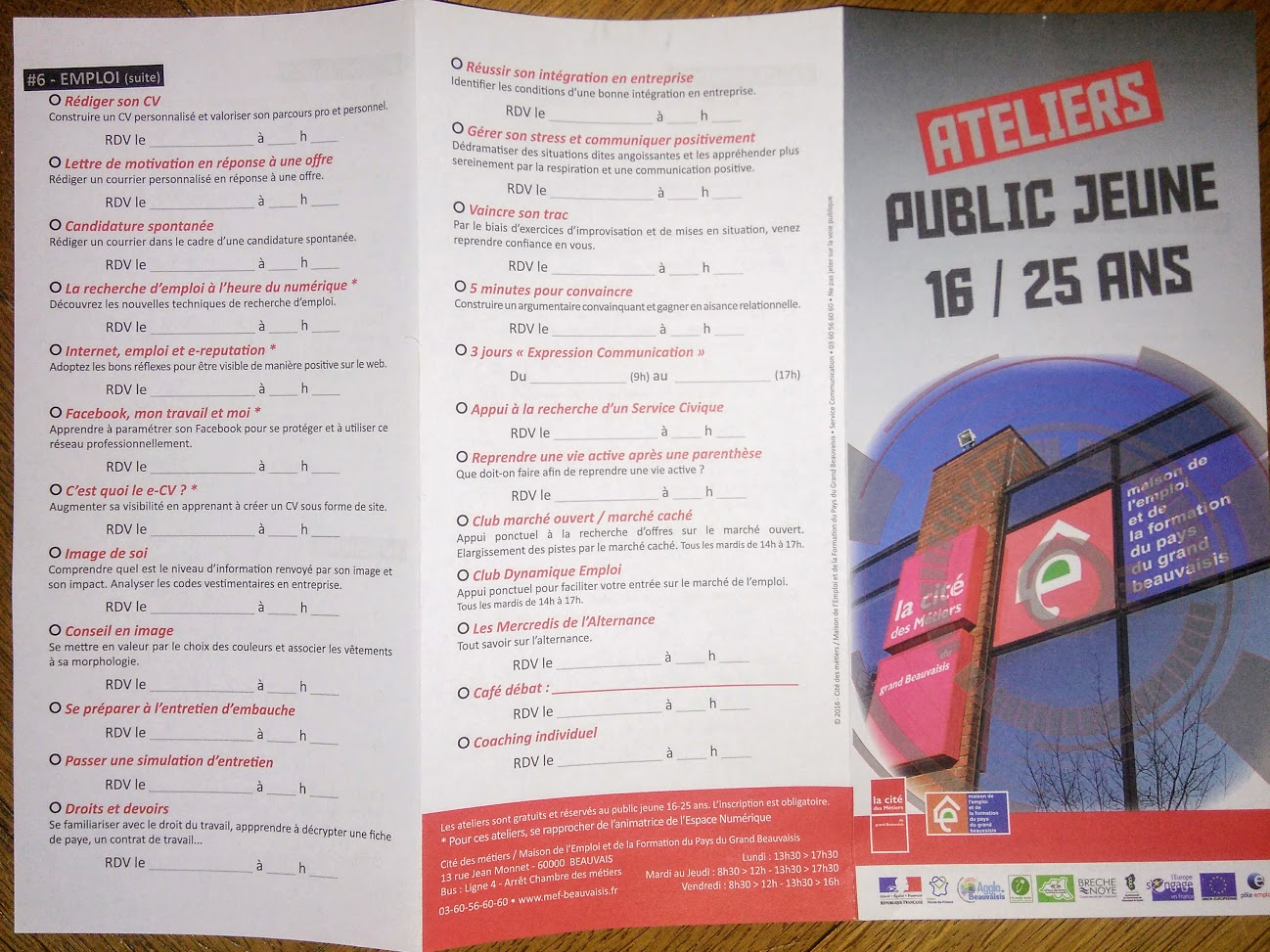 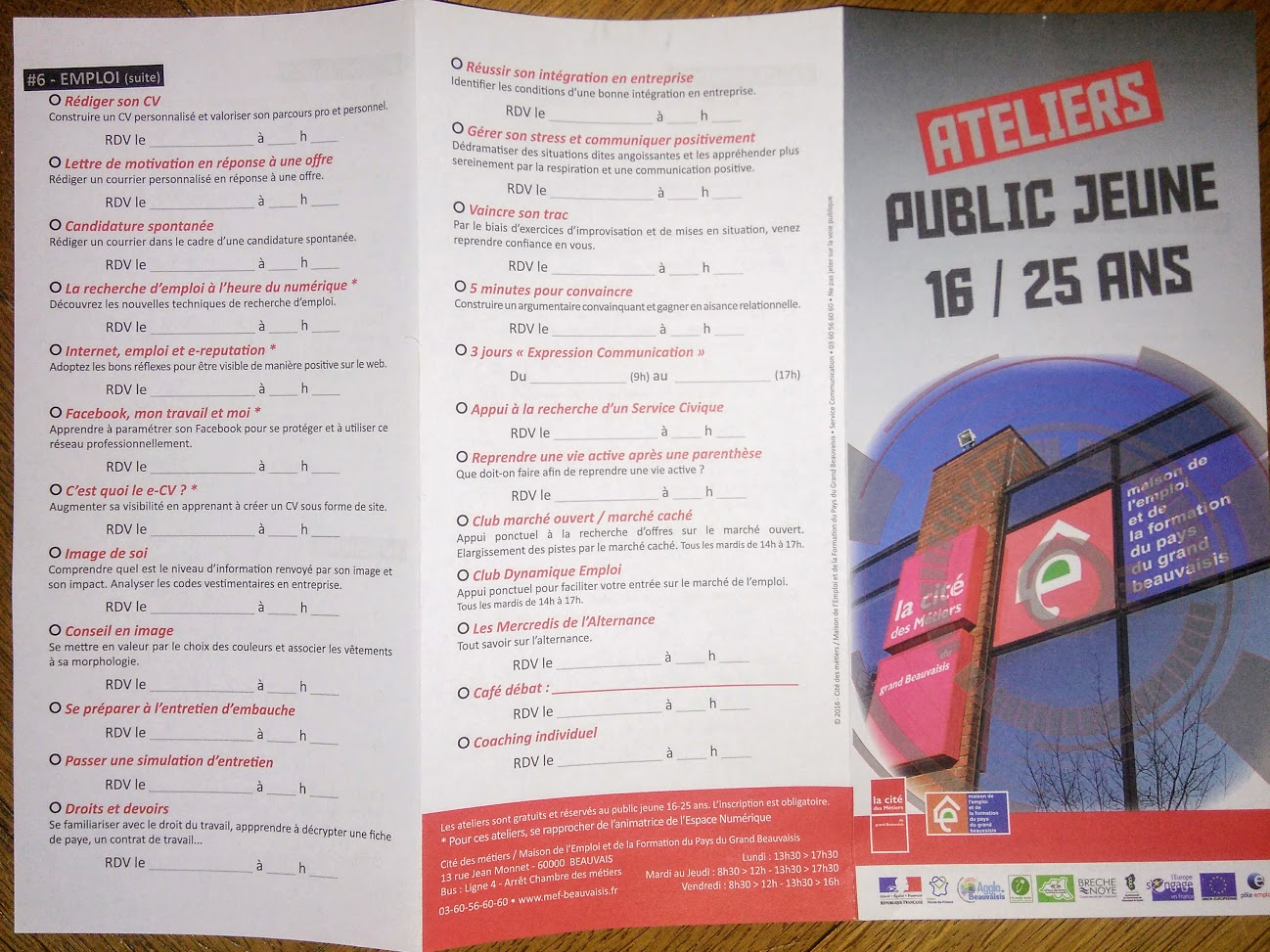 * (en individuel)
Plusieurs ateliers pour construire un parcours
Plus value:
Accessible à des demandes multiples

Modulable & Spécifique

Limité dans le temps

Porte d’entrée

Thématiques (orientation, recherche d’emploi, confiance en soi, informatique)
* (en individuel)
* (en individuel)
Plusieurs ateliers pour construire un parcours
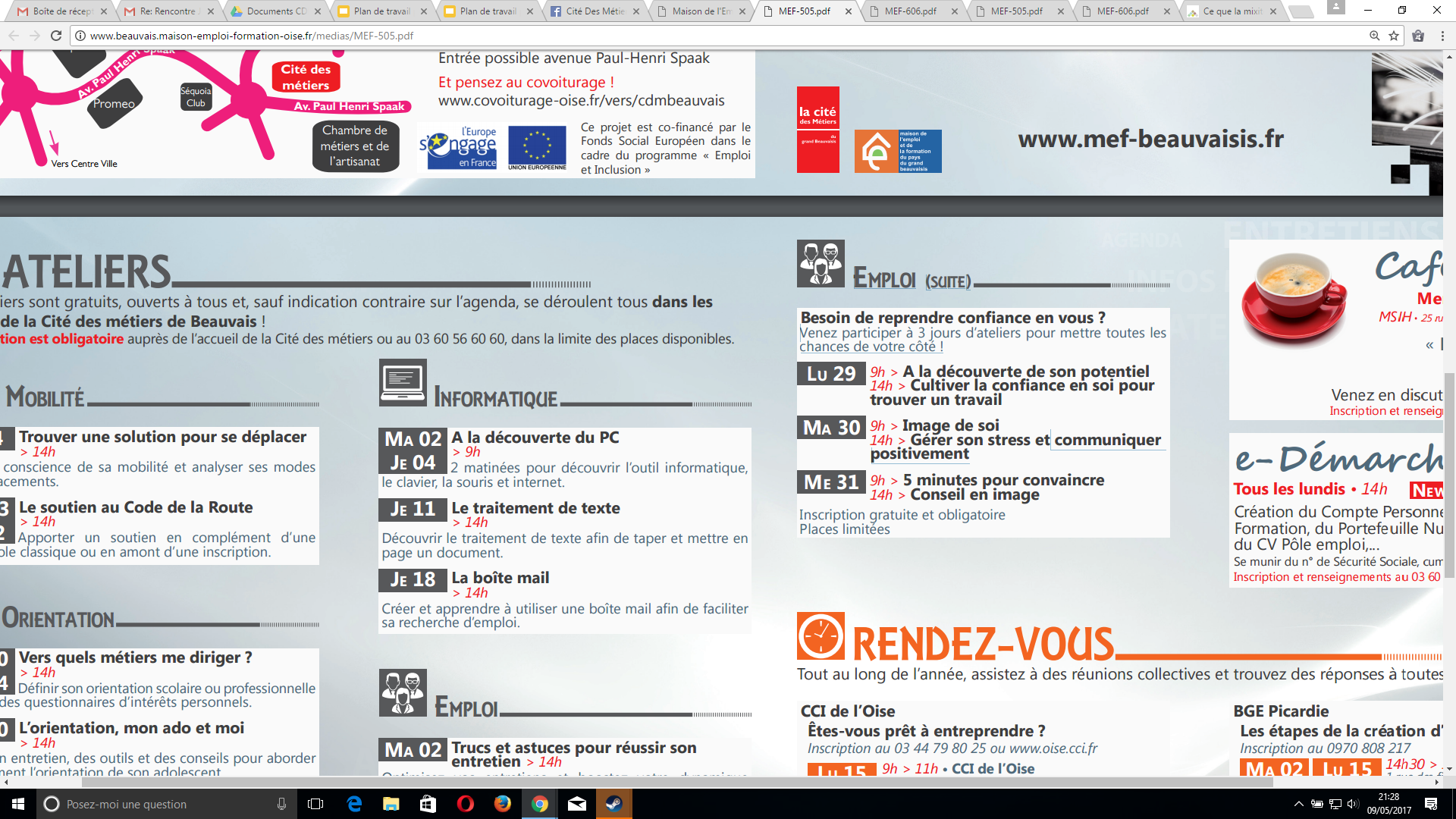 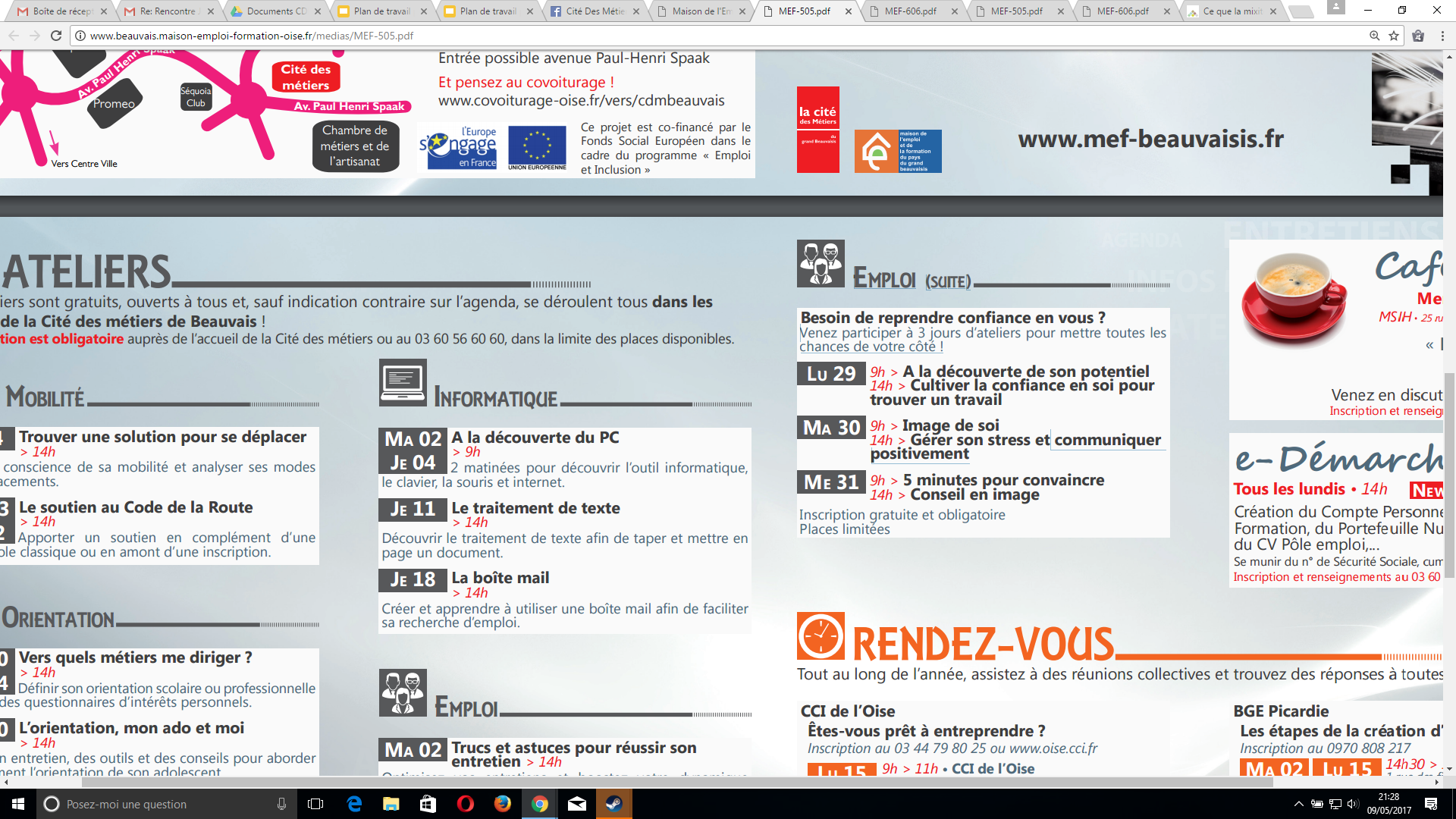 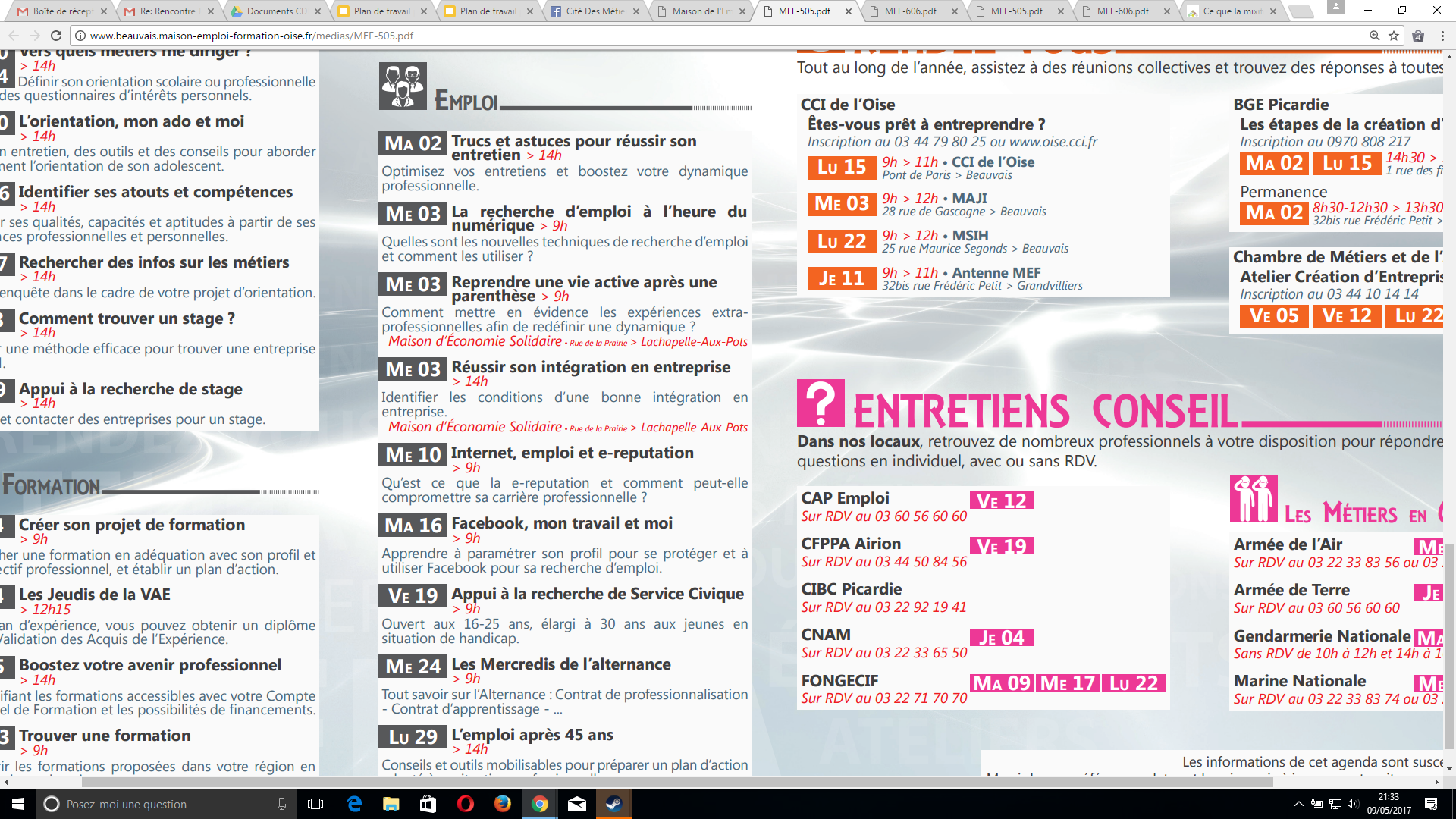 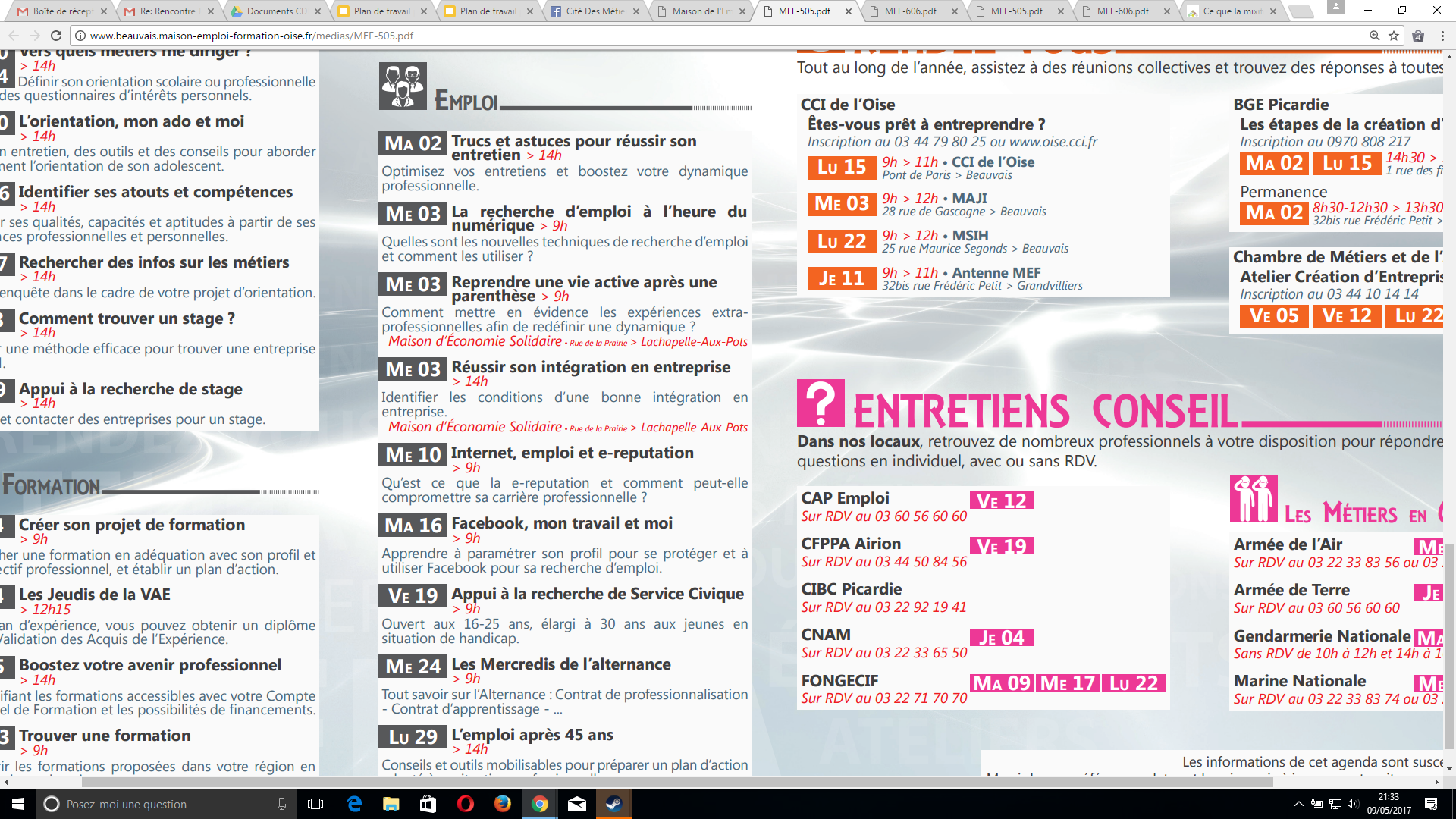 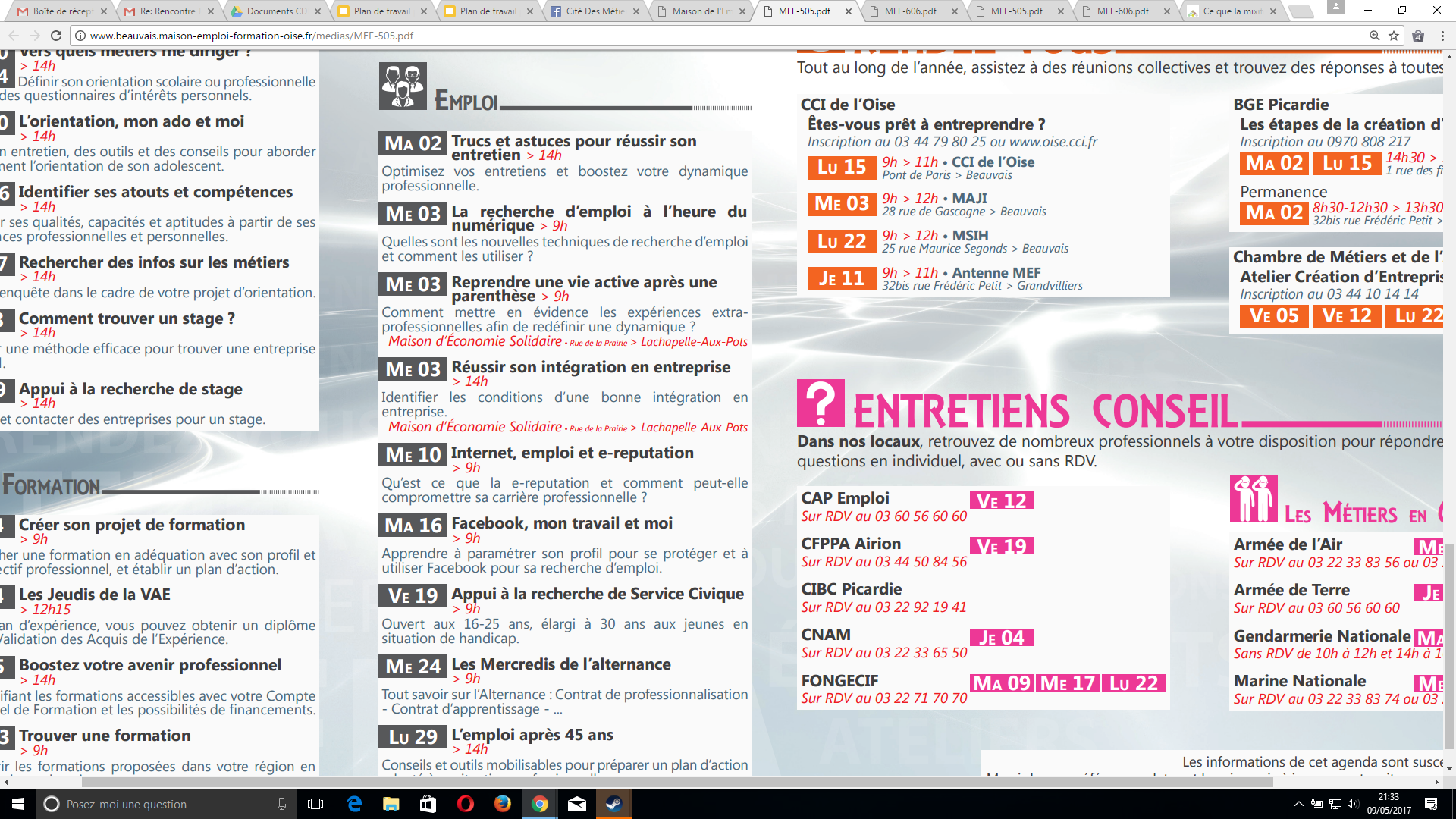 *Extraits de l’Agenda Mai 2017 de la Cité des Métiers de Beauvais
Plus value
Le travail de la confiance en soi
En groupe, à travers des exercices d’impro, de jeu de rôle, dans du travail collectif, pouvoir (re)donner aux participants cette confiance en soi nécessaire à tout travail d’orientation
Des entretiens parents/enfant
… pour travailler les peurs des parents !!
Plus value
Rencontrer de visu les partenaires
Les “tensions” existent partout, surtout quand le financier et le politique s’en mêlent… Mais au bout du compte, ce sont les relations entre les travailleurs de terrain qui permettent de fournir les meilleurs services aux jeunes !
Merci pour votre attention
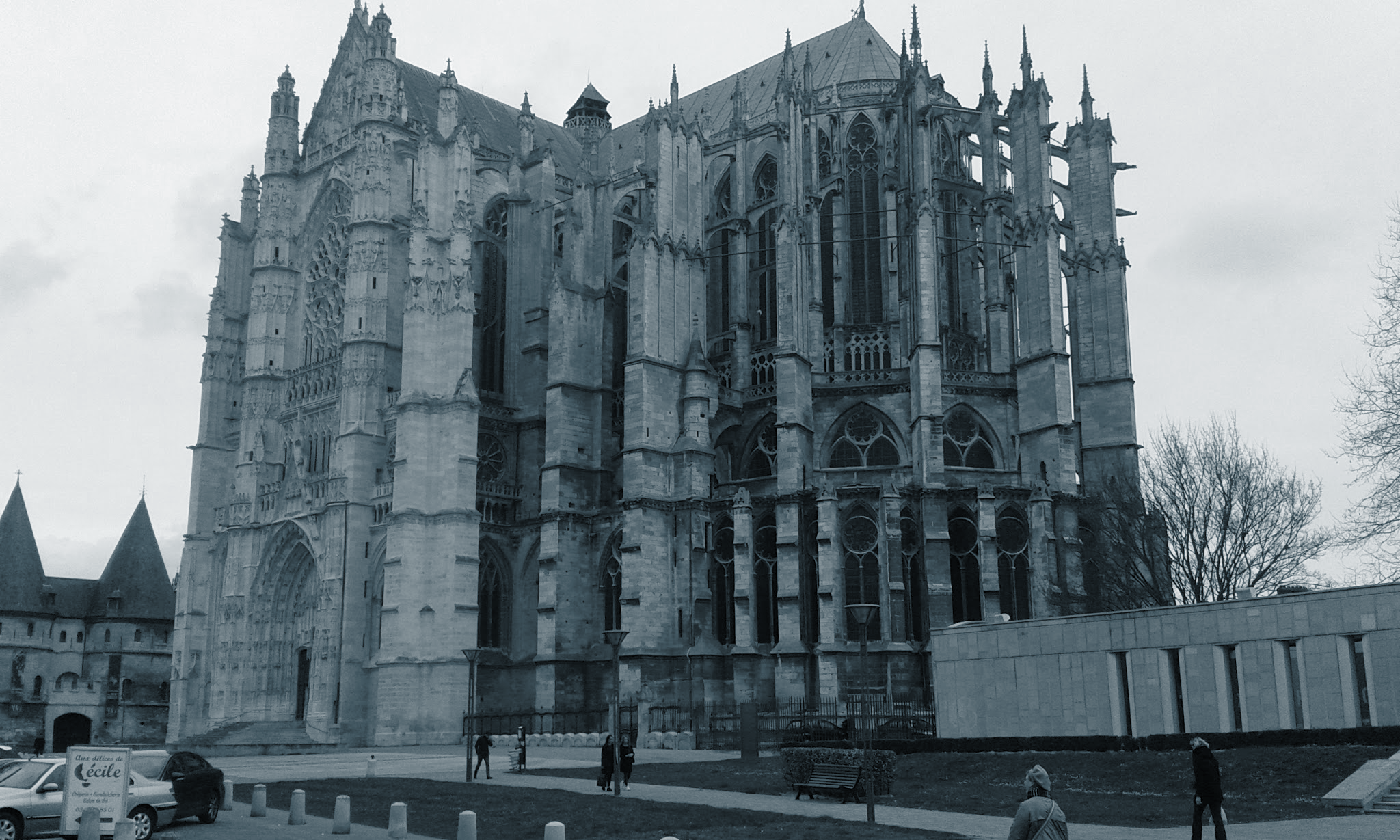